Senior Information MeetingSeptember 10, 2015
Welcome Student & Parents!
Can you believe their senior year has arrived?  Are you ready?  Anxious?  Relieved?  A combination of those feelings?
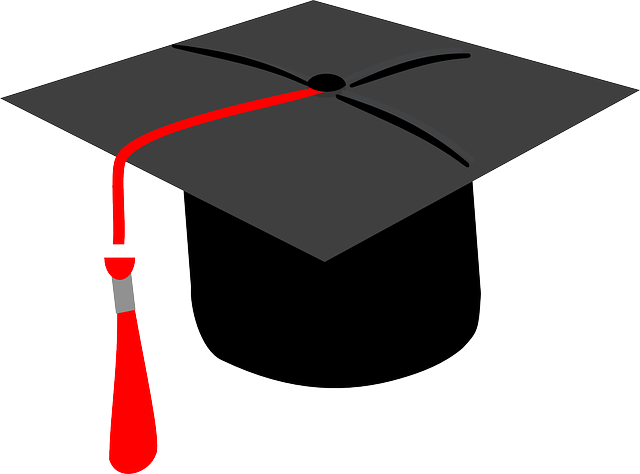 Charting a Course


Career Cruising (www.careercruising.com)

My Major Discovery-UAA (www.uaa.Alaska.edu/my-major-discovery)
Options:

Vocational Programs: Alaska Vocational Technical College (http://www.avtec.edu/home-page)

Community Colleges: Prince William Sound Community College (http://www.pwscc.edu/)

Traditional 4 year colleges: UAA (https://www.uaa.alaska.edu/)

Apprenticeships:  (http://aatca.org/)

Military

Workforce: Alaska Employment Service (http://labor.alaska.gov/)
Alaska Performance Scholarship (http://acpe.alaska.gov/FINANCIAL_AID/Grants_Scholarships/Alaska_Performance_Scholarship)

Scholarship Process: http://counseling.crsd.us/
(see next slide also)

SAT/ACT/ASVAB (see handout)

Salutatorian/Valdedictorian: Cumulative GPA at end of 8th semester

Transcript Request Process

Graduation: Cap & Gown, Invitations
SENIOR SCHOLARSHIPS
Wendy’s High School Heisman—Due: October 3rd
BP Process Technology Scholarship—Due: October 31st
Distinguished Young Women—Due: December 14then
Forrest Jones Memorial Scholarship—Due: January 1st
GE-Reagan Foundation Scholarship—Due: January 8th
MENSA College Scholarship Program—Due: January 15th
National Multiple Sclerosis—Due January 15th 
Truman D. Picard Scholarship—Due: January 16th
Red Boucher Scholarship—Due: January 30th
Alaska Travel Industry Scholarship—Due: January 30th
CVEA Community Foundation—Due: February 13th
Buick Achievers—Due February 27th
Nick Begich Scholarship Fund—Due: February 28th
The Inspire Initiative—Due: March 1st
Copper Valley Telephone—Due: March 2nd
Equipment & Engine Training Council—Due: March 22nd
Alaska Association of School Business Officials—Due: March 27th
Adrina’s Memorial Scholarship—Due: March 30th
Warren N. Cuddy Memorial Scholarship—Due: March 31st
Elmer & Ruth Schwantes Scholarship—Due: March 31st
Virtual Business Scholarship—Due: April 1st
AFSA Scholarship—Due April 1st
Associated General Contractors of Alaska Scholarship—Due: April 1st
Insider Scholarship Application—Due: April 1st
Copper Valley Telephone—Due: April 3rd
Alaska State Fair Scholarship—Due: April 15th 
David E. Knox Memorial Nursing Fellowship—Due: April 15th 
Alaska Telephone Association—Due: April 17th
Copper River Basin Lions Club Scholarship—Due: April 21st
American Legion Scholarship—Due: April 30th
Alaska Hotel & Lodging Association—Due: April 30th
Glennallen PTO Scholarship—Due: May 1st
Sy Neeley Memorial Scholarship—Due: May 1st
CHARR Education Fund Scholarship—Due: May 15th
Charles H. Selman Memorial Scholarship—Due: May 15th
Spokeo Scholarship—Due: July 1st
Senior Year Timeline (http://www.campusexplorer.com/college-advice-tips/6BCDBA67/High-School-Senior-Timeline-and-Checklist/)



Federal Student Aid Timeline (https://studentaid.ed.gov/sa/prepare-for-college/checklists/12th-grade)



FAFSA-Free Application For Federal Student Aid (https://fafsa.ed.gov/)



University of Alaska System Financial Aid Deadline: February 15th!  (http://www.uaa.alaska.edu/scholarships/)